INDEX PER L’INCLUSIONEindicatori di inclusività dellA scuola e processi di autovalutazione e automiglioramento
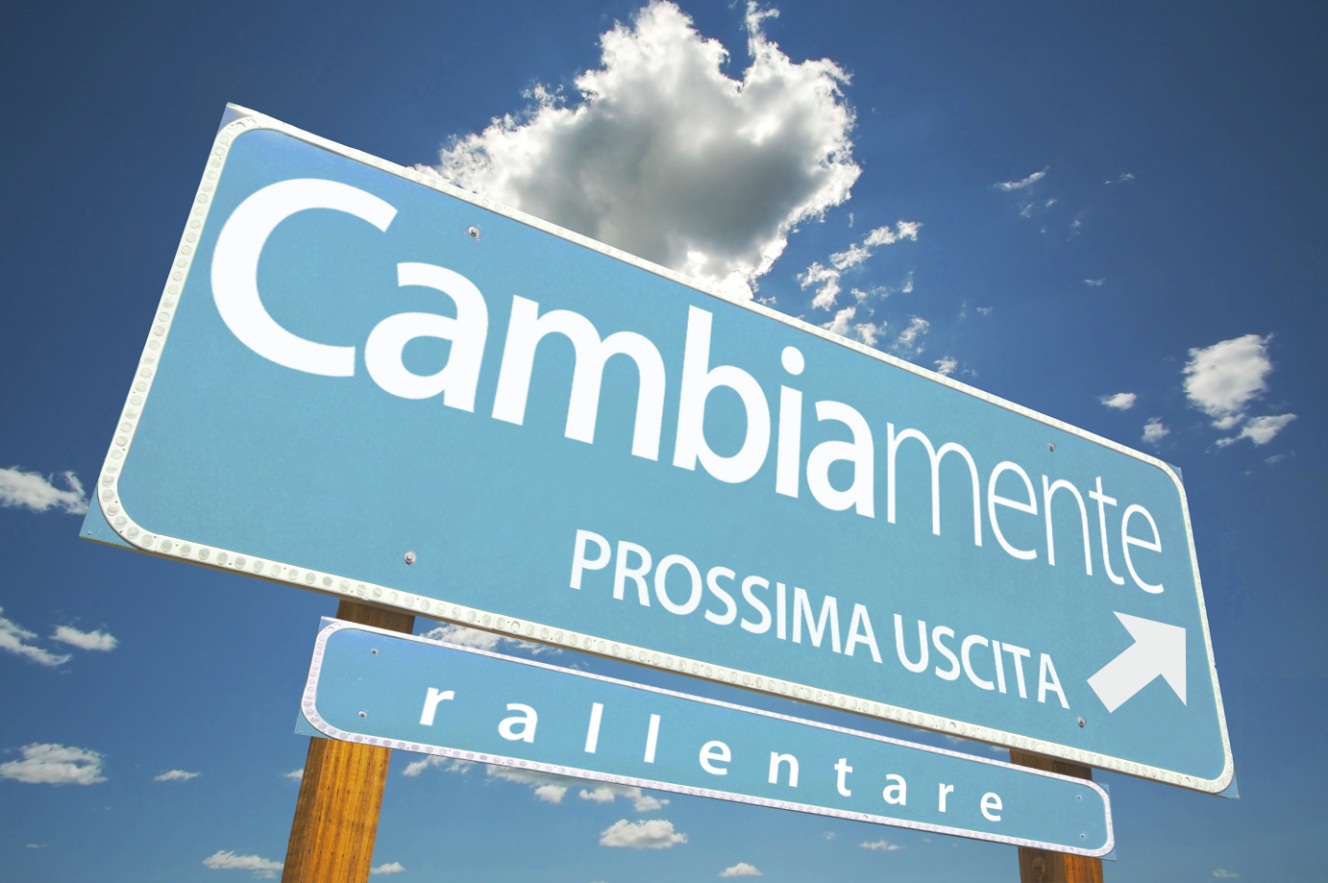 heidrun DemoLibera Università di Bolzanowww.integrazioneinclusione.wordpress.com
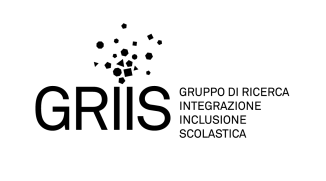 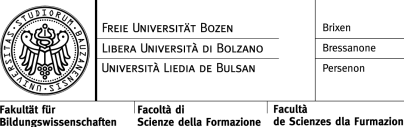 CHE COS’E’ INDEX PER L’INCLUSIONE?
INDEX PER L’INCLUSIONE
DEFINIZIONE DI
L’INCLUSIONE
STRUMENTO PER SVILUPPARE L’INCLUSIONE A SCUOLA
MODELLO SOCIALE DI INCLUSIONE

INDICATORI/DESCRITTORI DELL’INCLUSIONE
PROCESSI DI AUTOVALUTAZIONE E AUTOMIGLIORAMENTO
© Heidrun Demo, Libera Università di Bolzano
[Speaker Notes: Concertamente: insieme di indicatori]
INCLUSIONE  - MODELLO SOCIALE
CULTURA INCLUSIVA
PRATICHE INCLUSIVE
POLITICHE INCLUSIVE
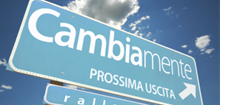 © Heidrun Demo, Libera Università di Bolzano
[Speaker Notes: PAROLE CHIAVE DELLA LEZIONE 1]
COM’E’ STRUTTURATO L’INDEX?
DIMENSIONI E SEZIONI: strutturano l’analisi della realtà scolastica
INDICATORI: aiutano ad individuare le situazioni che necessitano di un intervento
DOMANDE: aiutano a entrare nei dettagli delle situazioni evidenziate dagli indicatori
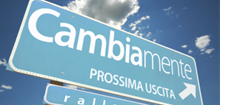 © Heidrun Demo, Libera Università di Bolzano
LE FASI DEL PROCESSO 
DI AUTOVALUTAZIONE E AUTOMIGLIORAMENTO
FASE 1: COMINCIARE
FASE 2: AUTOVALUTAZIONE
FASE 5: REVISIONE DEL PROCESSO
FASE 3: PROGETTARE PRIORITÀ E STRATEGIE
FASE 4: REALIZZARE PRIORITÀ
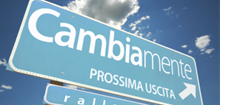 © Heidrun Demo, Libera Università di Bolzano
[Speaker Notes: C]
TEMPI
Prima volta: 2 anni

1˚ anno: cominiciare, autovalutazione, porgettazione di priorità e strategie

2˚ anno: realizzare, revisione/nuova autovalutazione/nuova progettazione


A regime: 1 anno
Durante tutto l’anno: realizzazione delle priorità decise l’anno precedente
Da aprile: autovalutazione e progettazione per l’anno successivo
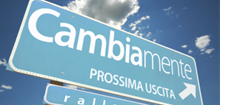 © Heidrun Demo, Libera Università di Bolzano
[Speaker Notes: Edith
Processo ricorsivo

Nessuna necessità di completezza fin dalla prima progettazione, anzi…inclusione è un processo, non improvviso e fatto di piccoli passi e valorizzazione di pratiche già presenti, ma non valorizzate abbastanza

Contenuti dell’index (partecipazione) divengono anche linee guida del processo.
Le attività si predispongono in modo tale che permettano il più possibile la partecipazione di tutti.

Creazione di un piccolo gruppo che si faccia motore interno (no accentramento delle decisioni)


Proposta di questionari, schede, attività

Cosa va ad intaccare l’Index:
POF;
Curricolo scolastico]
IMPEGNO ANNUALE PER LA SCUOLA
4-5 Index Team + 2 incontri con collegio (+ incontri con alunni e genitori) all’anno
INDEX TEAM (gruppo di coordinamento)
2 incontri  (+ lavoro con alunni e genitori)
COLLEGIO DOCENTI
ALUNNI
1 / 2 volte all’anno
1 /2 volte all’anno
GENITORI
Vanno aggiunti eventuali impegni legati alle strategie scelte per realizzare le priorità
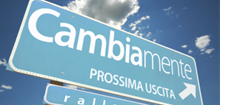 © Heidrun Demo, Libera Università di Bolzano
FASE 1: COMINCIARE
Decidere di cominciare

	Importante condividere:

	- idea di inclusione

	- indicazioni pratiche sul lavoro

Passaggio formale nel Collegio Docenti si rivela come fondamentale
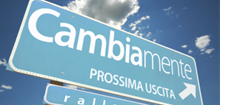 © Heidrun Demo, Libera Università di Bolzano
[Speaker Notes: Imposizione dall’alto o dal basso non funziona. Esempio scuole Chini.]
ATTIVITA’
In coppia:

Discutete le possibili resistenze che l’uso dell’Index troverebbe nella vostra scuola.

Pensate a risposte.
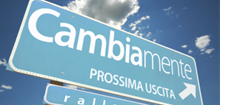 © Heidrun Demo, Libera Università di Bolzano
Costituire l’Index Team
Insegnante scuola infanzia
Amico critico
Insegnante di sostegno
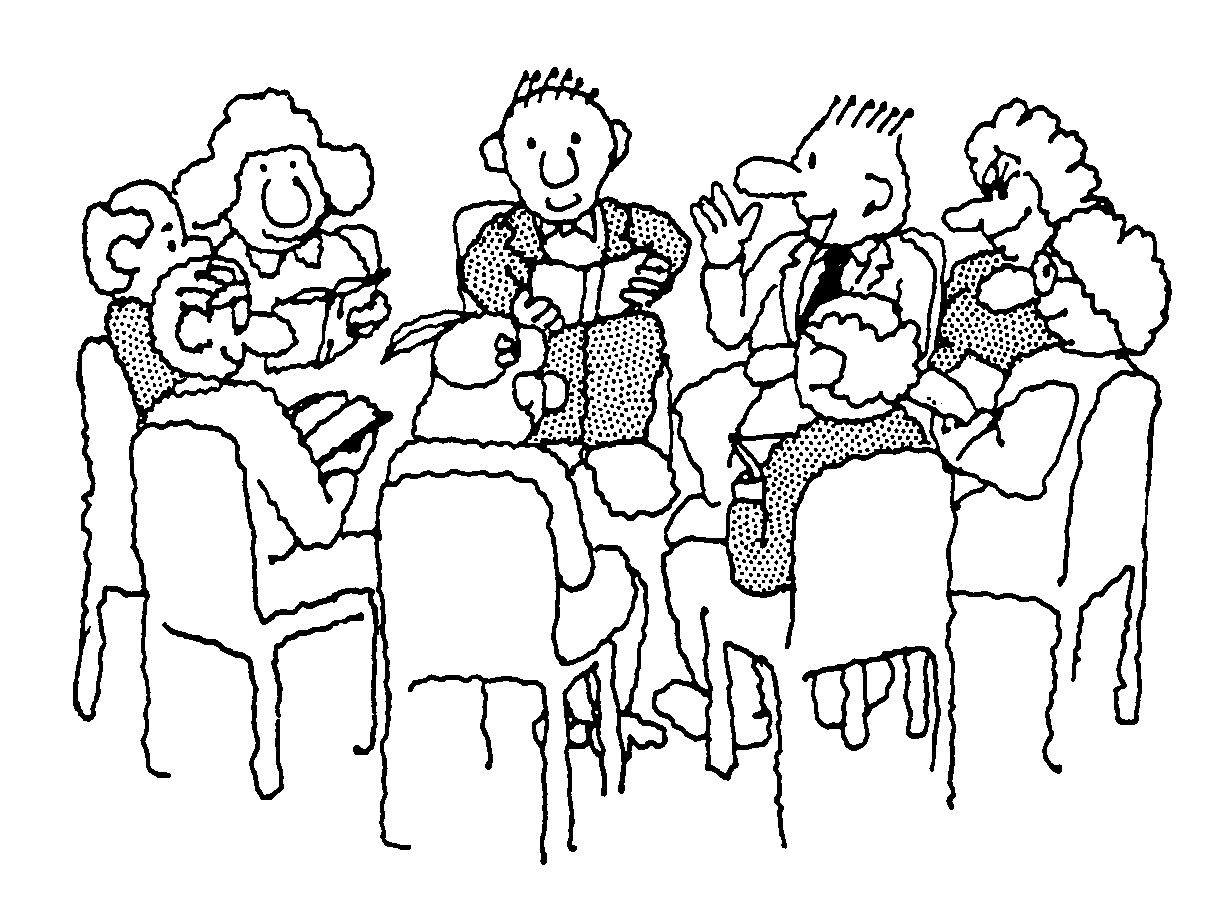 Insegnante referente per alunni stranieri
Insegnante scuola primaria
Funzione sistema per l’autovalutazione
Insegnante di matematica “nuova”
Insegnate di scuola sec. I gr.
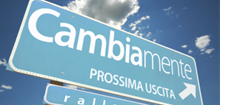 © Heidrun Demo, Libera Università di Bolzano
CIRCOLARE
BES
Il ruolo dell’Index Team può essere assunto dal GLI (Gruppo di lavoro per l’inclusione) 

componenti: “funzioni strumentali, insegnanti di sostegno, assistenti, docenti disciplinari, genitori, esperti istituzionali…)
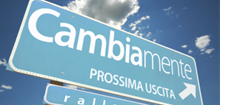 © Heidrun Demo, Libera Università di Bolzano
AMICO CRITICO
ESTERNO! NON PRENDE DECISIONI!
Consulente scientifico: conosce la metodologia per l’autovalutazione e l’automiglioramento
Organizzatore: modera gli incontri, struttura processi
Motivatore: rassicura, ascolta, aiuta a cercare nuove idee, mantiene i ritmo di lavoro, aiuta a focalizzare l’attenzione
Facilitatore: sa trattare emozioni, esplicitare tensioni, gestire conflitti
Costruttore di reti: crea contatti sia interni che esterni 

CONCRETAMENTE può essere un pari di un’altra scuola, un ricercatore universitario o di altri enti di ricerca, un formatore
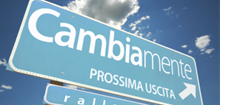 © Heidrun Demo, Libera Università di Bolzano
FASE 2: AUTOVALUTAZIONE
punto di vista dei genitori
punto di vista degli insegnanti
punto di vista degli alunni
Gli indicatori di Index divengono il contenuto di strumento per l’autovalutazione che raccolgono dati sulla percezione sull’inclusione dei membri della comunità scolastica.
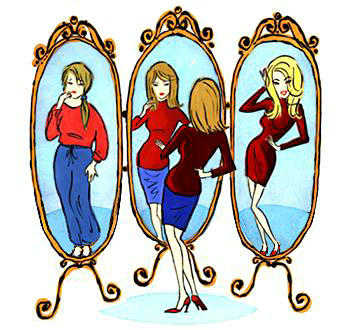 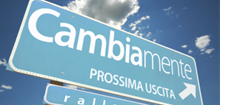 scuola
© Heidrun Demo, Libera Università di Bolzano
CIRCOLARE
BES
Questa fase risponde all’indicazione della Circolare di elaborare un sistema di rilevazione, monitoraggio e valutazione del grado di inclusività della scuola.
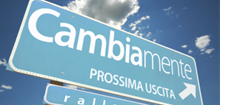 © Heidrun Demo, Libera Università di Bolzano
Index propone dei questionari già pronti, 
costruiti sulla base degli indicatori
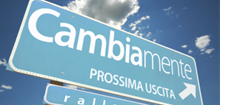 © Heidrun Demo, Libera Università di Bolzano
PASSAGGI IMPORTANTI DEL LAVORO COI QUESTIONARI
1. A chi somministare?
-insegnanti
-alunni
-genitori
2. Adattamento dei questionari
3. Come somministrare?
In presenza/a distanza
In situazione “ad hoc” o generica
Attenzione: spesso é il primo contatto col tema
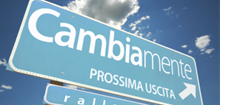 © Heidrun Demo, Libera Università di Bolzano
[Speaker Notes: Più inclusiva somministrazione a tutti, ma ci possono essere validi motivi per non farlo
Adattamento: linguistico, a volte anche di temi
Come somministrare?]
E’ molto interessante pensare anche ad altri strumenti di autovalutazione.

Analisi delle diverse scuole di un Istituto
Analisi dei documenti prodotti
Interviste di gruppo
Disegni
Osservazione
Questionari per bb che non leggono
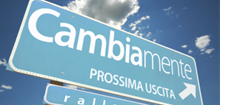 © Heidrun Demo, Libera Università di Bolzano
ANALISI DATI
1. CALCOLO MEDIA DI INCLUSIVITA’
Trasformo in valori numerici:
Sí: 3
A volte: 2
No: 1
Non so: 0
2. PUNTI DI FORZA E CRITICITA’
di ogni questionario identificare i 5 indicatori con media di inclusività più alta e più bassa
3. TEMATICHE RILEVANTI
Sulla base di punti di forza e criticità rilevati, individuo tematiche rilevanti
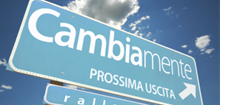 © Heidrun Demo, Libera Università di Bolzano
[Speaker Notes: Leggi esempio aggressività di Ortisei]
I dati possono poi essere analizzati a diversi livelli:

istituto
singole scuole
classe
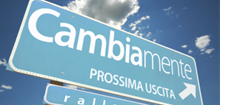 © Heidrun Demo, Libera Università di Bolzano
FASE 3: PROGETTARE PRIORITÀ E STRATEGIE
Progettualità deve allargarsi dall’Index Team all’intera comunità scolastica
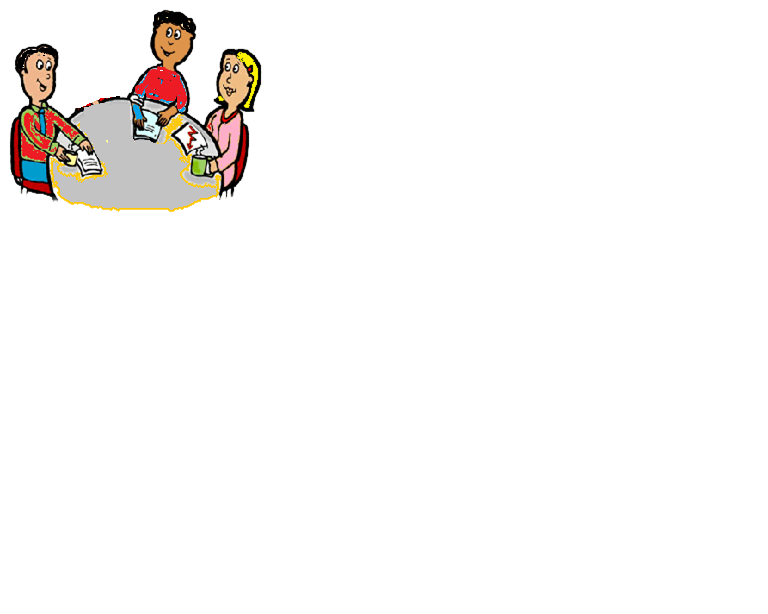 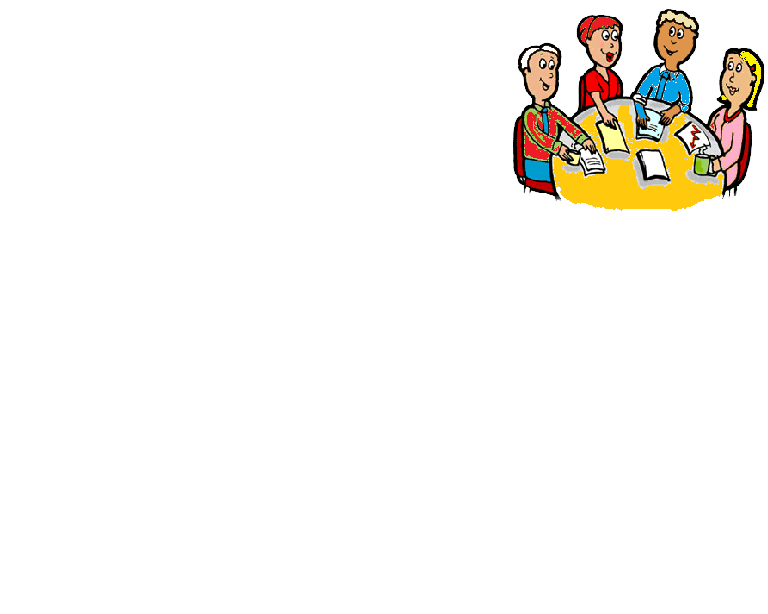 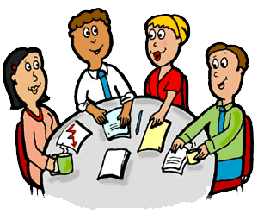 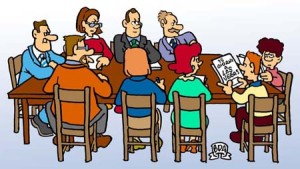 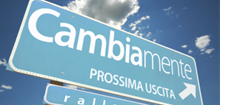 © Heidrun Demo, Libera Università di Bolzano
SCEGLIERE LE PRIORITÀ
La cosa più importante è non temere di compiere scelte e, quini, di limitare le tematiche rilevanti emerse nell’autovalutazione.

Criteri per la scelta:
forza della tematica
diffusione della tematica
rilevanza della tematica nel contesto
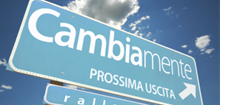 © Heidrun Demo, Libera Università di Bolzano
PROGETTARE STRATEGIE
La cosa più importante è che queste siano realizzabili!

Caratteristiche importanti:
Concretezza
Economia
Fattibilità in un tempo definito
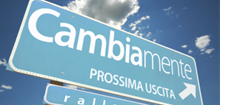 © Heidrun Demo, Libera Università di Bolzano
Pianificazione della modalità di scelta di progettazione
1.Index Team elabora una proposta

2.Comunità scolastica vota approvazione o modifiche
Comunità scolastica elabora in modalità partecipativa prioritá e strategie
-Maggiore consapevolezza dell’intero processo
-Unitarietá della proposta
-Organizzazione semplice
-Condivisione più forte
-Numerosità di idee e pensieri
-Complessità metodologica
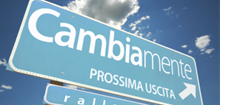 © Heidrun Demo, Libera Università di Bolzano
CIRCOLARE
BES
Questa fase può essere funzionale alla costruzione della proposta di Piano Annuale per l’inclusività introdotto dalla Circolare.

Vantaggi di costruirlo su base Index:
fortissima logica sistemica
superamento del rischio categorizzazione BES troppo forte
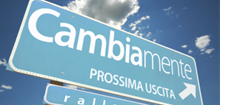 © Heidrun Demo, Libera Università di Bolzano
È possibile anche costruire una progettazione a più livelli:

Istituto,
singole scuole,
Classi.

Può essere interessante perché permette un coinvolgimento più capillare.
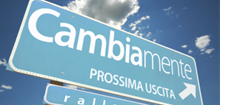 © Heidrun Demo, Libera Università di Bolzano
FASE 4:REALIZZARE LE PRIORITÀ
Avere una pianificazione chiara e dettagliata e informare tutte le persone coinvolte
Mantenere l’attenzione sulle priorità e la motivazione per la realizzazione delle strategie
Valutazione in itinere
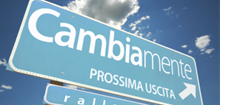 © Heidrun Demo, Libera Università di Bolzano
[Speaker Notes: Impegno rpogettuale di index Team é motlo ridotto in questa fase, ma rischia di perdersi. 
Allestire controlli intermedi e richiedere regolarmente la documentazione

Documentazione molto snella!]
MANTENERE L’ATTENZIONE
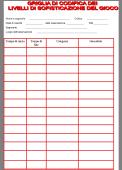 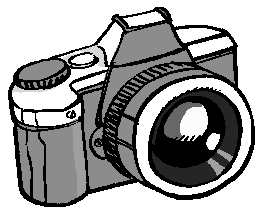 Documentare
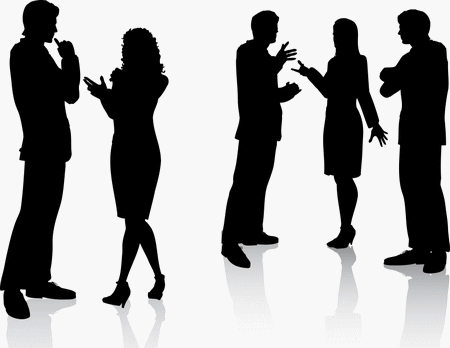 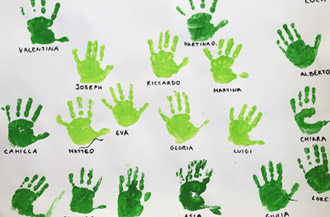 Restituzione a chi ha partecipato all’autovalutazione
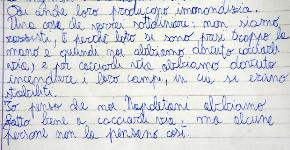 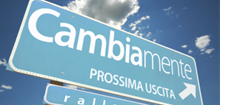 © Heidrun Demo, Libera Università di Bolzano
[Speaker Notes: Impegno rpogettuale di index Team é motlo ridotto in questa fase, ma rischia di perdersi. 
Allestire controlli intermedi e richiedere regolarmente la documentazione

Documentazione molto snella!]
FASE 5:
REVISIONE DEL PROCESSO
2. Raggiungimento priorità
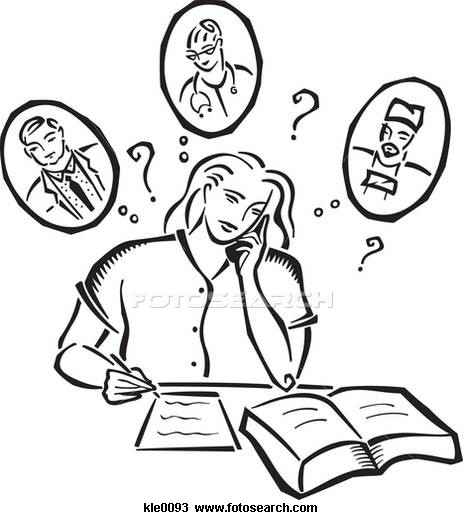 1. Realizzazione delle strategie
3. 
Funzionamento
processo Index
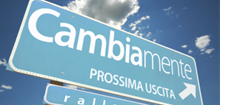 © Heidrun Demo, Libera Università di Bolzano
STRUMENTI PER LA REVISIONE DEL PROCESSO
Analisi della documentazione
Questionari di autovalutazione con aggiunta di alcune domande
Discussioni in gruppo con gli insegnanti
Colloqui con le classi di alunni
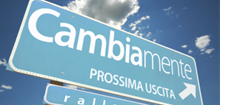 © Heidrun Demo, Libera Università di Bolzano
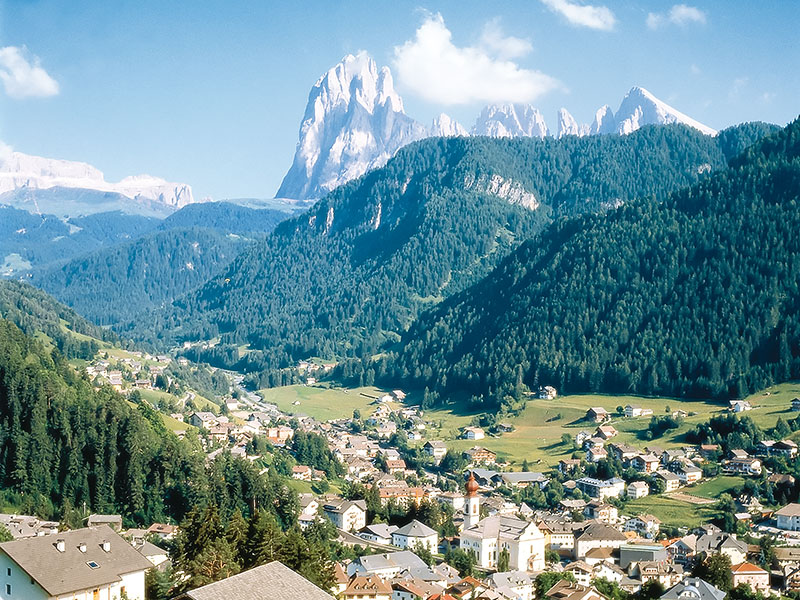 Scuola Primaria della Provincia di Bolzano

paese montano
sistema scolastico trilingue
20 classi
ca.50 insegnanti
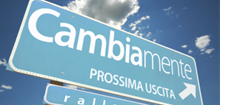 © Heidrun Demo, Libera Università di Bolzano
[Speaker Notes: Dire che io ero l’amico critico]
TEMI EMERSI DALL’AUTOVALUTAZIONE
TEMATICHE RIELEVANTI EMERSE DALL’AUTOVALUTAZIONE 

“Mi sento bene a scuola”/ ”Ciascuno si stente bene a scuola” (alunni, insegnanti)
Condivisione obiettivi (genitori)
Questioni legate a organi interni e prassi dirigenziali (insegnanti, genitori)
Gestione dell’aggressività fra alunni (genitori, alunni)
Spazio per racconti e idee (alunni)
Lingue (genitori, alunni)
Materiali didattici (Insegnanti)
Condivisione di una filosofia inclusiva (insegnanti)
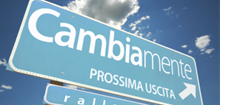 © Heidrun Demo, Libera Università di Bolzano
PROPOSTA DI PRIORITA’
CIASCUNO SI SENTE BENE A SCUOLA (dimensione insegnanti)

COMUNICAZIONE SCUOLA-FAMIGLIA

GESTIONE DELL‘AGGRESSIVITA‘ FRA ALUNNI

SPAZIO PER IDEE E RACCONTI DEGLI ALUNNI
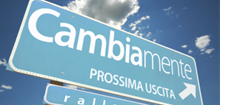 © Heidrun Demo, Libera Università di Bolzano
PRIORITA’ e STRATEGIE
VALUTAZIONE DELLE STRATEGIE
C’e’ stato maggiore impegno da parte delle maestre per risolvere/evitare conflitti?
Il progetto “soziales Lernen” e’ stato utile?
Sarebbe utile continuare il progetto “soziales Lernen”?
VALUTAZIONE DELLE STRATEGIE
Miglioramento di critiche alle spalle e saluto mattutino?
Hanno contribuito a migliorare il clima fra gli insegnanti?
Scambio di materiali
VALUTAZIONE INDEX
Ha portato a dei cambiamenti?
Opinioni insegnanti
Ogni anno 5
Con pausa di un anno 12
Con pausa di due anni 8
SCUOLA DELL’INFANZIA DI LAIVES

6 sezioni
circa 80 bambini

Circa 20 adulti fra insegnanti e collaboratrici
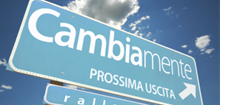 © Heidrun Demo, Libera Università di Bolzano
[Speaker Notes: Lungo nel loro caso per questione linguistica]
Autunno/Inverno 2012
FASE 2: AUTOVALUTAZIONE

2 Incontri Index Team: adattamento questionari

Collegio docenti: somministrazione questionario e indicazioni per somministrazione a genitori e alunni (solo 5 anni)

Analisi dati: svolta da amico critico (ricercatrice uni)

Index Team: restituzione dati
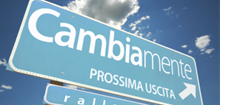 © Heidrun Demo, Libera Università di Bolzano
[Speaker Notes: Adattamento lungo ungo nel loro caso per questione linguistica
Somministrazione: ruolo chiave delle insegnanti per somministrarlo agli alunni, genitori con school info
Analisi dati: leggi tematiche emerse, quelle da loro scartate
Restituzione molto trasparente che ripercorre tutte le decisioni dell’Index team e votazione priorità]
RISULTATI DELL’AUTOVALUTAZIONE
Il punto di vista dei bambini
	 (5 anni)

Valutazioni molto positive
Laboratori preferiti: fantacostruzioni, giocoesploro
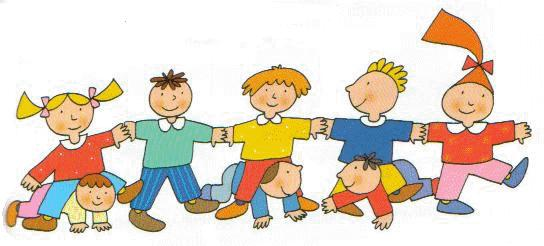 [Speaker Notes: Concertamente: insieme di indicatori]
Il punto di vista delle insegnanti
	
Lavoro con i bambini di altri 
	Paesi
Coivolgimento attivo dei bambini

Continuità con la scuola primaria
Coordinamento delle diverse forme di sostegni
Attività coinvolgono proprio tutti e sostengono la cosapevolezza delle differenze
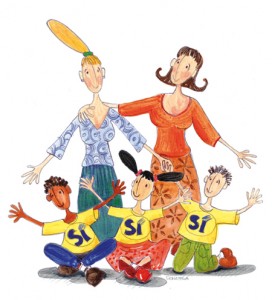 +
-
[Speaker Notes: Concertamente: insieme di indicatori]
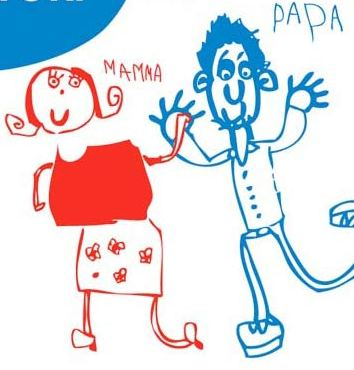 Il punto di vista dei genitori
	
Percezione positiva del clima:
	sicuerezza, atmosfera, 
	accoglienza

Bisogno di potenziamento di comunicazione scuola-famiglia
Visione meno positiva (rispetto agli insegnanti) dell’attenzione ad altre lingue e culture
+
-
[Speaker Notes: Concertamente: insieme di indicatori]
FASE 3: Progettazione di Priorità E STRATEGIE per il cambiamento
Due incontri in settembre con tutti gli insegnanti di progettazione condivisa
[Speaker Notes: Concertamente: insieme di indicatori]
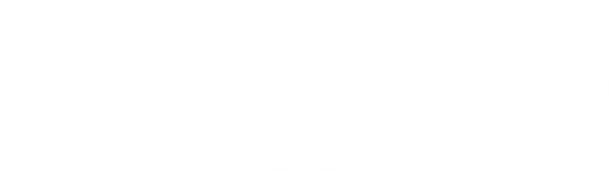 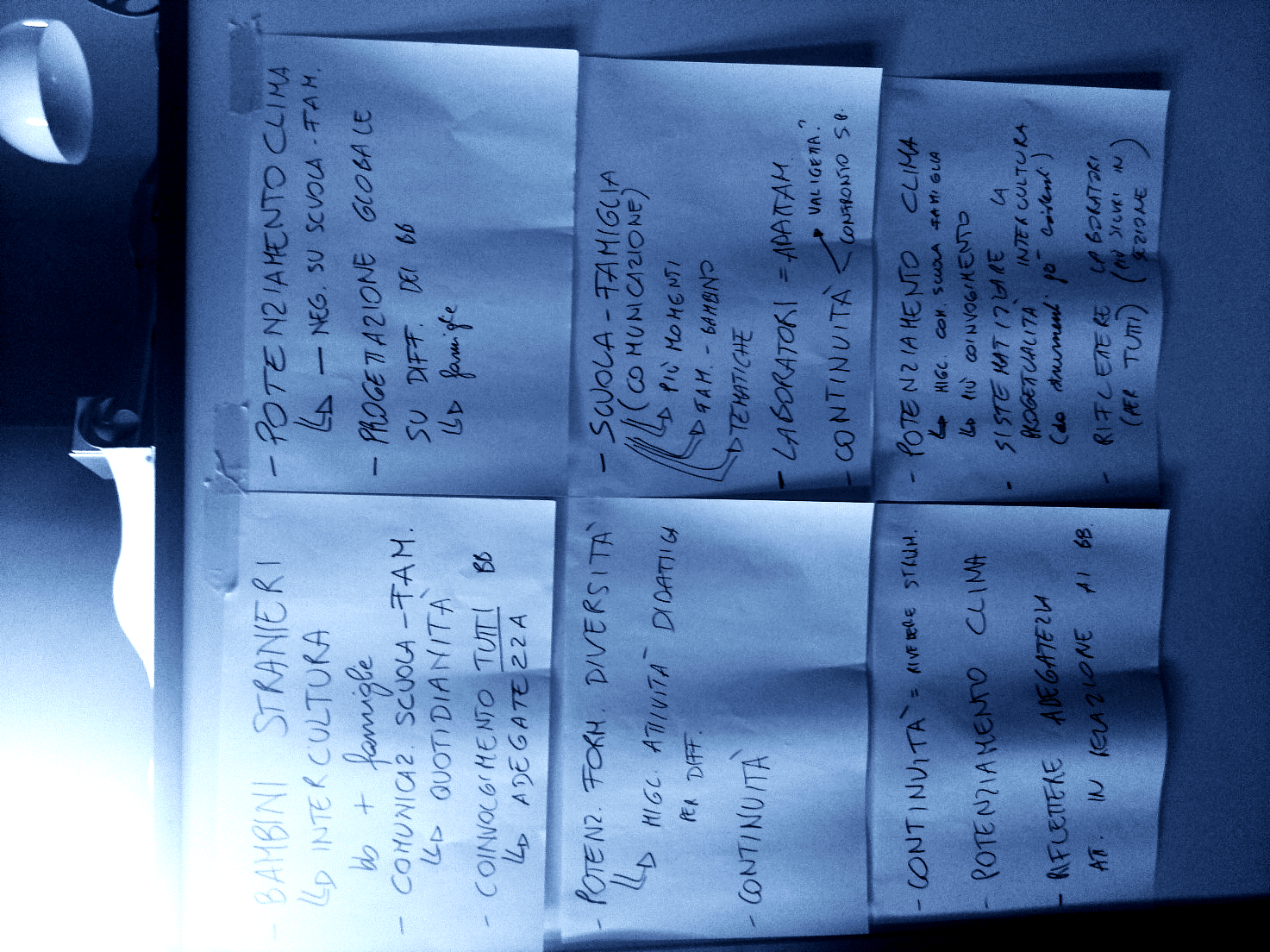 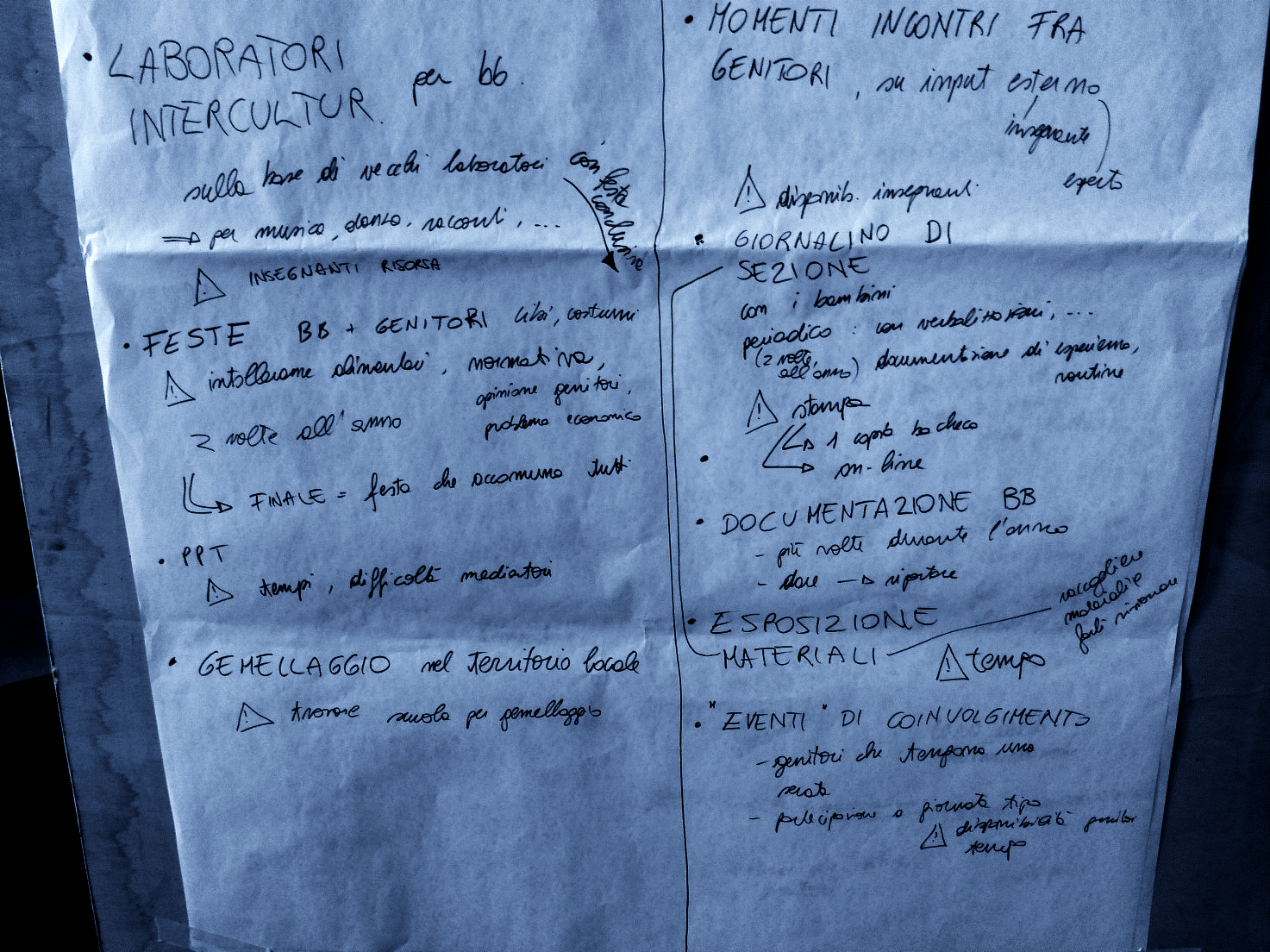 [Speaker Notes: Concertamente: insieme di indicatori]
COME SI PROSEGUE…

Coinvolgimento Istituti

Costituzione Rete
Rete di amici critici
Elaborazione materiali per l’autovalutazione
ATTIVITÀ

A gruppi (docenti della stessa scuola):

Risorse che a vostro avviso troverebbe nella scuola l’applicazione dell’Index